Growth vs. Fixed Mindset & The ALU
Growth vs. Fixed Mindset, Binary Number Representations, The Arithmetic Logic Unit (ALU), Project 3 Overview
Lecture Outline
Growth vs. Fixed Mindset
Setting SMART Goals

Binary Number Representations
Unsigned, Signed, and Two’s Complement

The Arithmetic Logic Unit (ALU)
Specification and ALU Function Examples

Project 3 Overview
ALU Implementation Strategy
HDL Tips and Tricks
2
Growth vs. Fixed Mindset
3
Setting SMART Goals
S – Be specific, simple and significant.

M – Make sure your goals are measurable. How many times within a week, month, the quarter do you want to do x goal?

A – Make sure your goals are achievable. Is your goal within your scope of control?

R – Be realistic and reasonable. 

T – Be time-bound. When will you accomplish your goal?
4
SMART Goals Group Discussion
SPHERE OF CONTROL
SMART GOAL FRAMEWORK
AUTUMN QUARTER GOALS
What are skills, practices or habits that are not strengths YET?
Getting a 4.0 in a coursevs.
Attending course office hours
S — Specific
M — Measurable
A — Achievable 
R — Realistic 
T — Timebound 
Attending CSE 390B 
office hours at least 5x this quarter (or once every other week)
5
Lecture Outline
Growth vs. Fixed Mindset
Setting SMART Goals

Binary Number Representations
Unsigned, Signed, and Two’s Complement

The Arithmetic Logic Unit (ALU)
Specification and ALU Function Examples

Project 3 Overview
ALU Implementation Strategy
HDL Tips and Tricks
6
Unsigned Binary Representation
To interpret, we multiply the value of each bit by the power of two that specific bit represents

This system is unable to represent negative numbers

			
Example: 0b1101 in unsigned binary
(1 × 23) + (1 × 22) + (0 × 21) + (1 × 20)
= (1 × 8) + (1 × 4) + (0 × 2) + (1 × 1)
= 8 + 4 + 0 + 1
= 13
Exponent:
7
Signed Binary Representation
Exponent:
8
Signed Binary Representation: Limitations
Good first attempt at encoding negative numbers, but there are two main problems

First, there exists two representations of zero (a positively and negatively signed zero)

Second, adding numbers no longer works universally
Addition no longer works with negative numbers
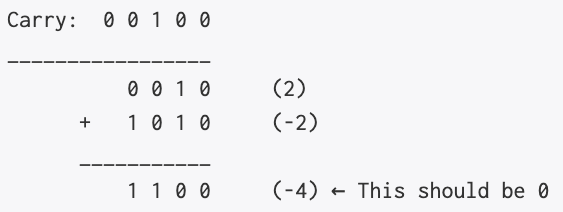 9
Two’s Complement Binary Representation
Standard for encoding numbers in computers

Most significant bit (MSB) has a negative weight
Add the remaining bits as usual (with positive weights)


Example: 0b1101 in Two’s Complement
–(1 × 23) + (1 × 22) + (0 × 21) + (1 × 20)
= –(1 × 8) + (1 × 4) + (0 × 2) + (1 × 1)
= –8 + 4 + 0 + 1
= –3
Exponent:
10
Benefits of Two’s Complement
Only one representation of zero

Represents more unique numbers compared to sign and magnitude given a fixed width binary number

Simple negation procedure: Take the bitwise complement and add one (–x = ~x + 1)
Example: To negate x = 4:
~0b0100 + 1 = 0b1011 + 0b1= 0b1100 = –8 + 4 = –4
11
Four-bit Values in Various Representations
12
Two’s Complement Addition
The process for adding binary in Two’s Complement is the same as that of unsigned binary

Hardware performs the exact same calculations
It doesn’t need to know the sign of the values, it performs the same calculation
The only difference is representation of sum

Example: 0b1001 + 0b0010
Unsigned interpretation:
Signed interpretation:
Two’s Complement interpretation:
13
Two’s Complement Addition
The process for adding binary in Two’s Complement is the same as that of unsigned binary

Hardware performs the exact same calculations
It doesn’t need to know the sign of the values, it performs the same calculation
The only difference is representation of sum

Example: 0b1001 + 0b0010 = 0b1011
Unsigned interpretation: 9 + 2 = 11
Signed interpretation: –1 + 2 = –3 (?)
Two’s Complement interpretation: –7 + 2 = –5
14
What are the Sign and Magnitude (signed) and Two’s Complement binary representations of the number -7?
Signed: 0b1001, Two’s Complement: 0b1111
Signed: 0b0111, Two’s Complement: 0b1001
Signed: 0b1111, Two’s Complement: 0b0111
Signed: 0b1111, Two’s Complement: 0b1001
We’re lost…
15
Lecture Outline
Growth vs. Fixed Mindset
Setting SMART Goals

Binary Number Representations
Unsigned, Signed, and Two’s Complement

The Arithmetic Logic Unit (ALU)
Specification and ALU Function Examples

Project 3 Overview
ALU Implementation Strategy
HDL Tips and Tricks
16
The Von Neumann Architecture
COMPUTER
MEMORY
CPU
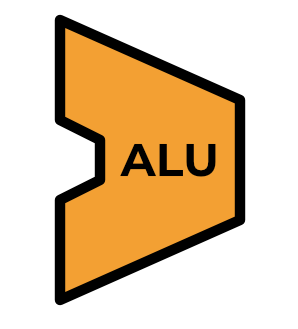 INPUT
OUTPUT
REGISTERS
CONTROL
(This picture will get more detailed as we go!)
17
The Arithmetic Logic Unit
Computes a function on two inputs to produce an output

Input Control Bits specific which function should be computed
Supports a combination of logical (And, Or) and arithmetic operations (+, –)

Indicate properties of the result with Output Control Bits (commonly called Flags)
Input Control Bits
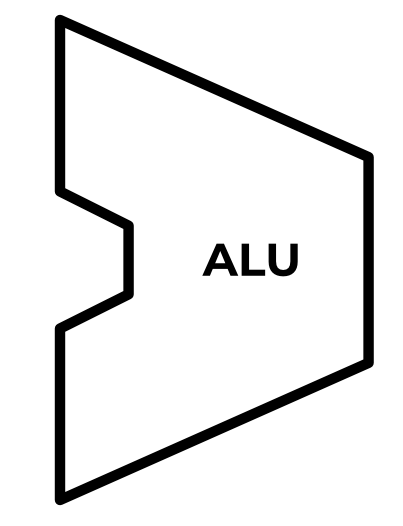 Input A
Output
Input B
Output Control Bits
(Flags)
18
Our ALU Implementation
Inputs & Outputs
16-bit inputs x and y and output out
Interpret in Two’s Complement

Input Control Bits
Six control bits (zx, nx, zy, ny, f, no) specify which function to compute
26 = 64 different possible functions to choose from (only 18 of interest)

Output Control Bits (Flags)
2 bits (zr and ng) describing the properties of the output
zx
nx
zy
ny
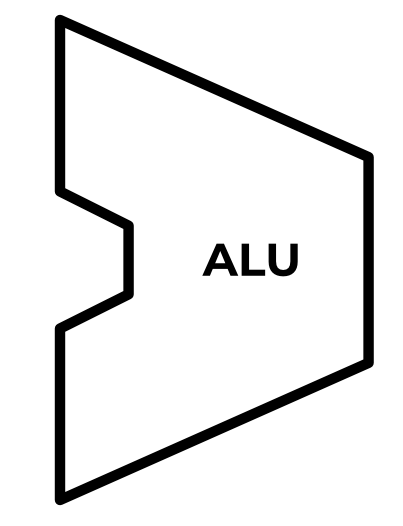 f
no
x
16
out
16
y
16
ng
zr
19
ALU Functions: Client’s View
We support 18 different functions of interest
3 that simply give constant values (ignoring operands)
10 that change a single input, possibly with a constant
5 that perform an operation using both inputs
20
ALU Functions: Client’s View
We support 18 different functions of interest
3 that simply give constant values (ignoring operands)
10 that change a single input, possibly with a constant
5 that perform an operation using both inputs

To select a function, set the control bits to the corresponding combination
21
Five-minute Break!
Feel free to stand up, stretch, use the restroom, drink some water, review your notes, or ask questions

We’ll be back at:
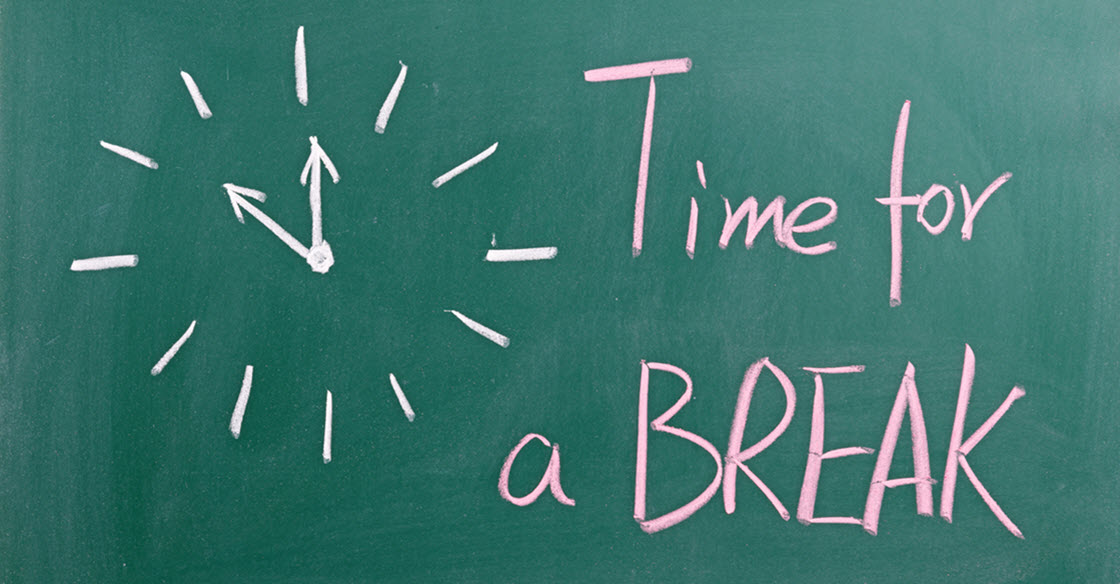 22
ALU Functions: Implementer’s View
These 18 functions are really a clever combination of 6 core operations:
1
PREPROCESS INPUTS
if zx==1,
set x to 0
if zy==1,
set y to 0
if nx==1,
negate x
if ny==1,
negate y
2
COMPUTE
if f==1, result is x + y
else, result is x & y
3
POSTPROCESS OUTPUT
if no==1,
negate result
23
ALU Functions: Implementer’s View
Example: Compute x - 1
Given inputs x=0b0101 (5), y=0b0010 (2)
24
ALU Functions: Implementer’s View
Example: Compute x - 1
Given inputs x=0b0101 (5), y=0b0010 (2)
1
PREPROCESS INPUTS
x=0b0101 (5)
Unchanged
y=0b0000 (0)
Zeroed
if zx==1,
set x to 0
if zy==1,
set y to 0
x=0b0101 (5)
Unchanged
y=0b1111 (-1)
Negated
if nx==1,
negate x
if ny==1,
negate y
25
ALU Functions: Implementer’s View
Example: Compute x - 1
Given inputs x=0b0101 (5), y=0b0010 (2)
1
PREPROCESS INPUTS
x=0b0101 (5)
Unchanged
y=0b0000 (0)
Zeroed
if zx==1,
set x to 0
if zy==1,
set y to 0
x=0b0101 (5)
Unchanged
y=0b1111 (-1)
Negated
if nx==1,
negate x
if ny==1,
negate y
2
COMPUTE
out=0b0100 (4)
x (5) + y (-1)
if f==1, result is x + y
else, result is x & y
26
ALU Functions: Implementer’s View
Example: Compute x - 1
Given inputs x=0b0101 (5), y=0b0010 (2)
1
PREPROCESS INPUTS
x=0b0101 (5)
Unchanged
y=0b0000 (0)
Zeroed
if zx==1,
set x to 0
if zy==1,
set y to 0
x=0b0101 (5)
Unchanged
y=0b1111 (-1)
Negated
if nx==1,
negate x
if ny==1,
negate y
2
COMPUTE
out=0b0100 (4)
x (5) + y (-1)
if f==1, result is x + y
else, result is x & y
3
POSTPROCESS OUTPUT
out=0b0100 (4)
Unchanged
if no==1,
negate result
27
ALU Output Control Bits
zr is 1 if out == 0
ng is 1 if out < 0

We’ll use these in a later project
The basis of comparison
Example: To evaluate if x == 4, compute x - 4 and check zr flag

These can be deceptively difficult to implement
Start early on Project 3
zx
nx
zy
ny
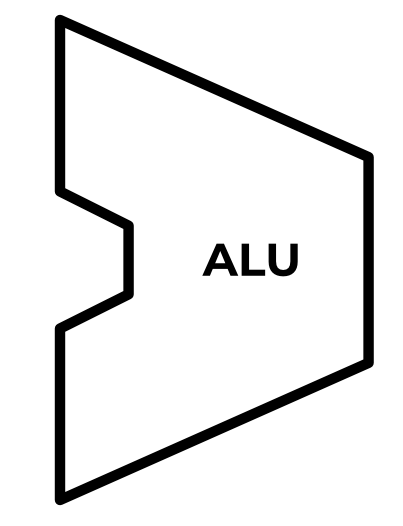 f
no
x
16
out
16
y
16
ng
zr
28
Given inputs x=0b1010 and y=0b0110 and the following input control bits, what is the resulting output and output control bits?
out=0b1110, zr=0, ng=0
out=0b1011, zr=0, ng=1
out=0b1101, zr=1, ng=0
out=0b1001, zr=1, ng=1
We’re lost…
IN
  x[16], y[16], // 16-bit inputs
  zx, // zero the x input?
  nx, // negate the x input?
  zy, // zero the y input?
  ny, // negate the y input?
  f,  // compute out = x + y
         if 1 or x & y (if 0)
  no; // negate the out output?

OUT
  out[16], // 16-bit output
  zr, // 1 if (out == 0),
         0 otherwise
  ng; // 1 if (out < 0),
         0 otherwise
29
Lecture Outline
Growth vs. Fixed Mindset
Setting SMART Goals

Binary Number Representations
Unsigned, Signed, and Two’s Complement

The Arithmetic Logic Unit (ALU)
Specification and ALU Function Examples

Project 3 Overview
ALU Implementation Strategy
HDL Tips and Tricks
30
Project 3 Overview
Part I: 24-Hour Time Audit

Part II: Boolean Arithmetic
Goal: Implement the ALU, which performs the core computations we need (+ and &)
First, implement HalfAdder.hdl, FullAdder.hdl, and Add16.hdl
Then, implement the ALU in the order suggested by the specification
Chapter 2 of the textbook has more details on the adders and ALU

Part III: Project 3 Reflection
31
ALU Implementation Strategy
First, handle zeroing out and negating inputs x and y and negating the output
Ignore the f bit (only compute And) and ignore flag outputs
Test your implementation using ALU-nostat-noadd.tst

Next, implement the And and Add operations using f
How do we make decisions in hardware?
Test your implementation using ALU-nostat.tst

Lastly, implement the logic for the status flags (zr and ng)
Test your full ALU using ALU.tst
32
HDL Tips: Slicing
Sometimes want to connect only part of a multi-bit bus
HDL lets us with slicing notation
Example: ChipA has eight output pins, and we want to connect the first four to ChipB’s four inputs:




Note: We can only slice chip connections, not internal wires (e.g., w1[0..3] is not allowed)
If we need to use half an 8-bit wire, make two 4-bit wires and slice the output they’re connected to
w1 (4)
ChipA
ChipB
ChipA (out[0..3]=w1);
ChipB (in=w1);
out (8)
in (4)
33
HDL Tips: Connections
Can connect a chip output multiple times, or not at all!
Hint: In Add16.hdl, do we need to use the last carry bit?
w1 (4)
ChipA
ChipB
out (8)
in (4)
ChipA (out[0..3]=w1,
       out[2..5]=w2,
       out[5]=w3);
ChipB (in=w1);
ChipB (in=w2);
ChipC (in=w3);
w2 (4)
ChipB
in (4)
w3 (1)
ChipC
in (1)
34
HDL Tips: Constants
A bus of true or false contain all 1s or all 0s, respectively,  and implicitly act as whatever width is needed
Example: ChipB has four inputs and ChipC has one input
ChipB (in=true) assigns four input bits a value of 1 (true)
ChipC (in=true) assigns one input bit a value of 1 (true)
ChipC (in=false) assigns one input bit a value of 0 (false)
true (4)
ChipB
in (4)
Fountain of endless 1s
ChipB (in=true);
ChipC (in=true);
ChipC (in=false);
true (1)
ChipC
in (1)
false (1)
ChipC
Bottomless serving of 0s
in (1)
35
Post-Lecture 5 Reminders
Project 2 due tonight (10/13) at 11:59pm

Project 3 (24-Hour Time Audit & Boolean Arithmetic) released today, due next Thursday (10/20)

Course Staff Support
Eric has office hours in CSE2 153 today after lecture
Post your questions on the Ed discussion board
36